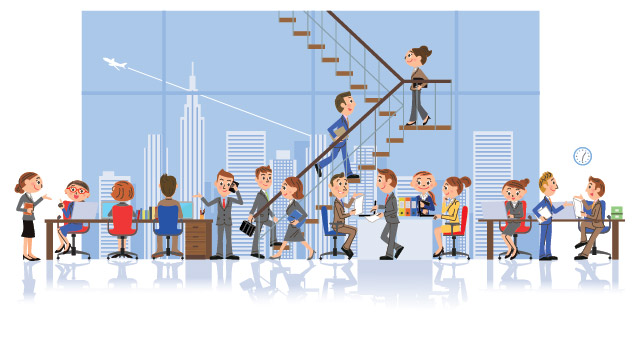 EFFECTIVE LEARNING
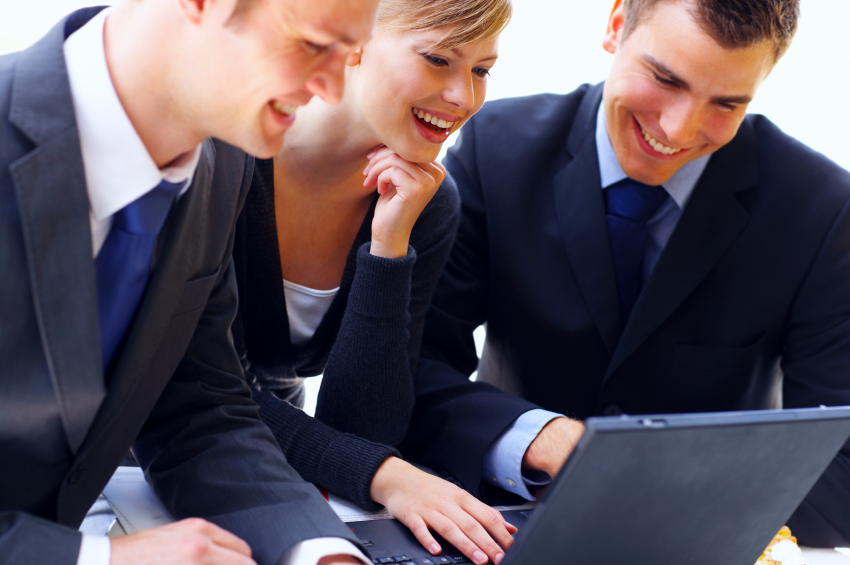 Interested or bored?
Smiling or frowning?
Sleepy or active?
Understand or confused?
Successful teaching and learning
[Speaker Notes: Smiling or frowning? Sleeping or active? Interested or bored?]
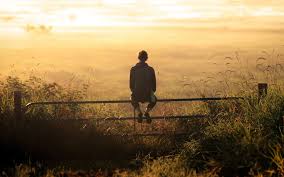 So, ….
How?
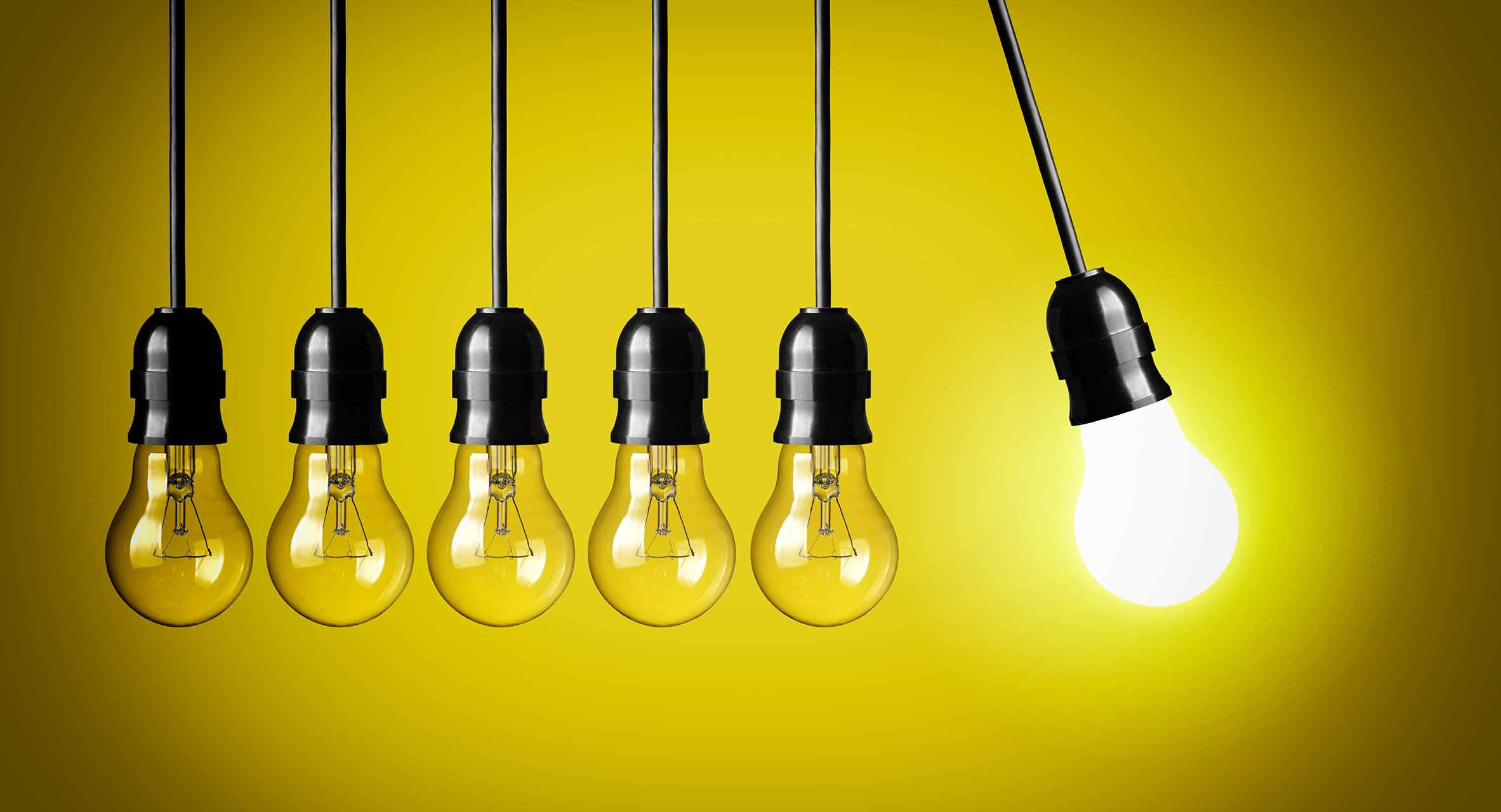 Inspiring!
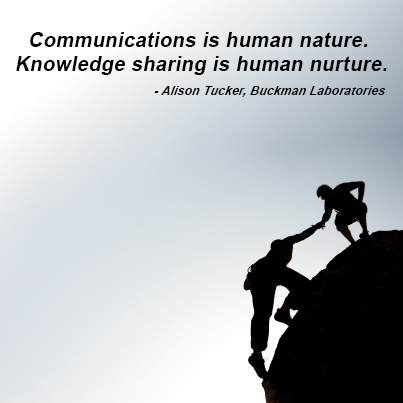 Helpful!
Easy to digest ; Provide learning guides
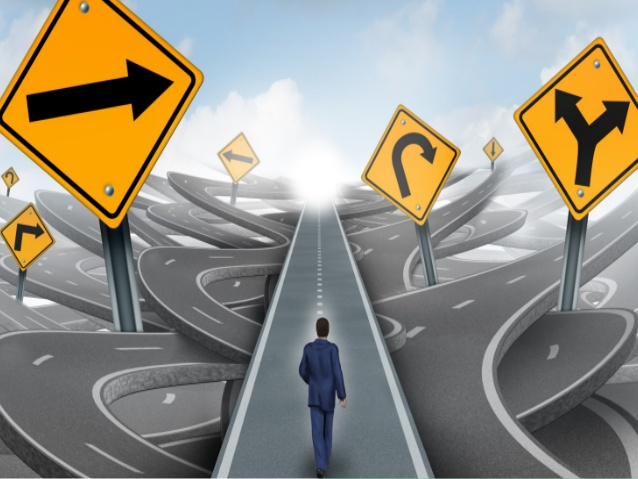 Questions
Pictures
Instructions
Examples
Discussion
Demo
Helpful!
Provide Learning Guides
[Speaker Notes: Real case study, real situations]
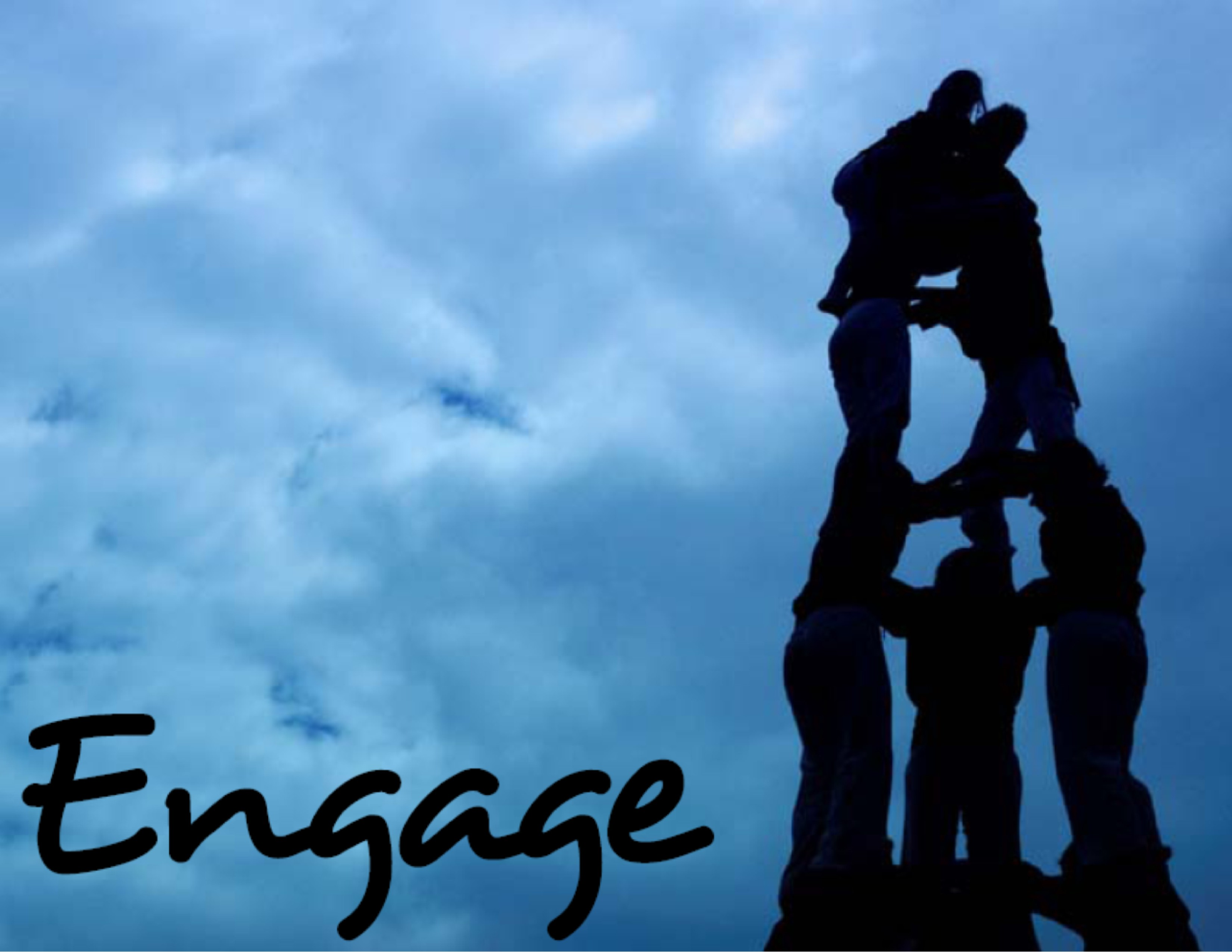 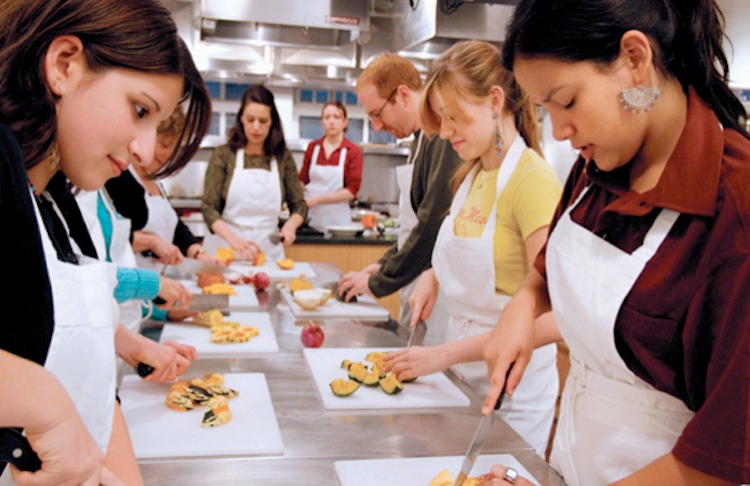 Applicable!
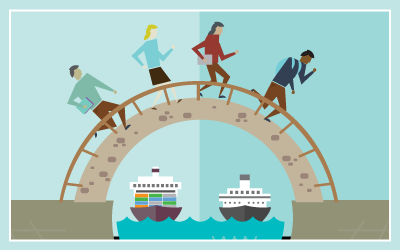 Applicable!
Workplace
Learning
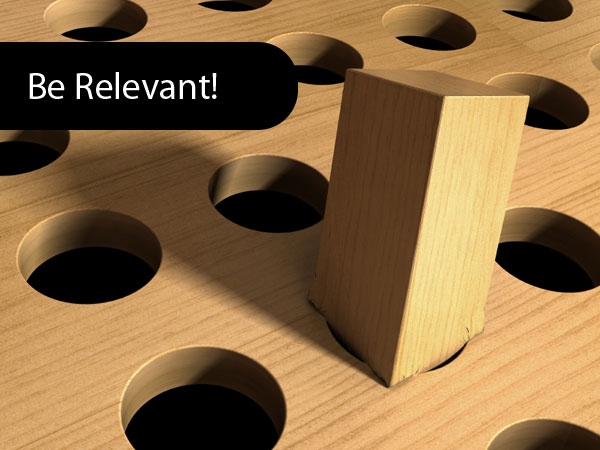 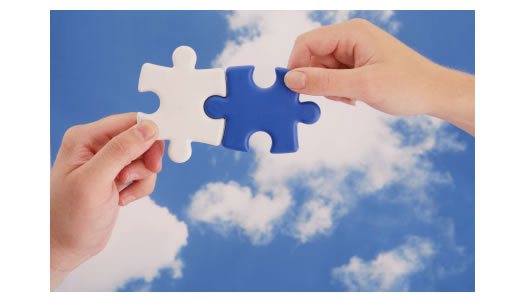 Relevant!
Relevant to Needs and Interest (Meaningful)
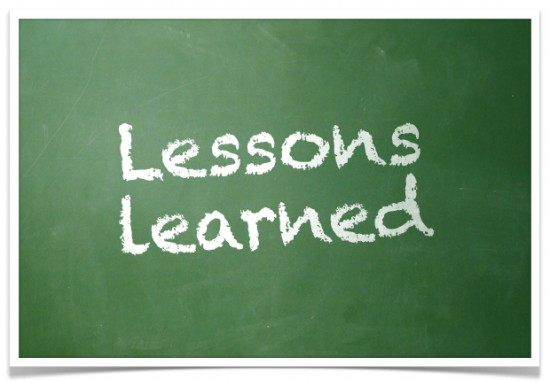 So, what are the lessons learned?
Summary:Effective teaching and learning!
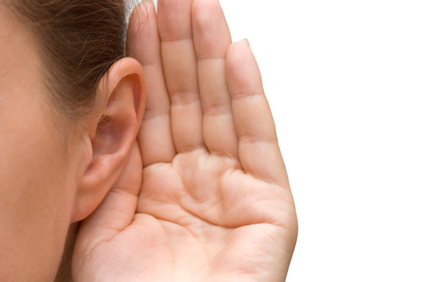